運動負荷心エコー図検査報告書
トレッドミル(Bruce法)運動負荷実施経過記録
エルゴメーター多段階運動負荷実施経過記録
エルゴメーター漸増運動負荷実施経過記録
左心系標準測定項目
ドプラ測定項目
右心系標準測定項目
虚血性心疾患レポート
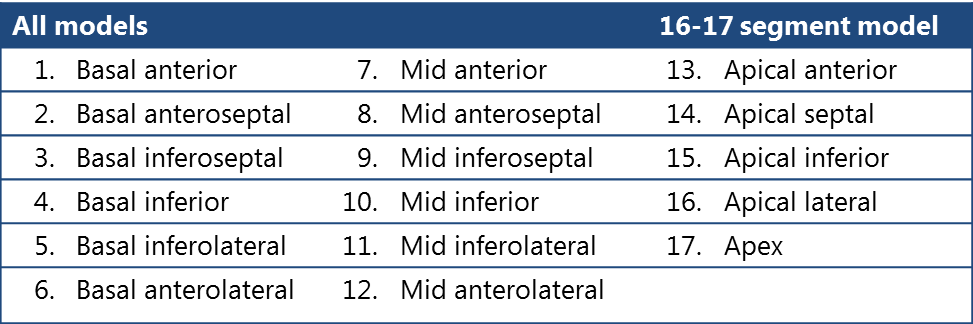 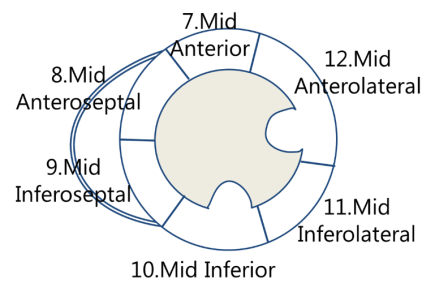 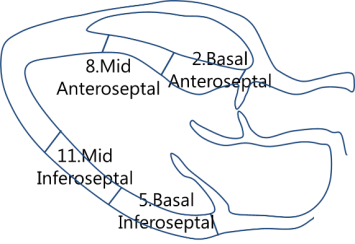 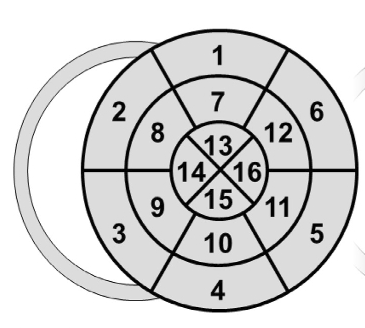 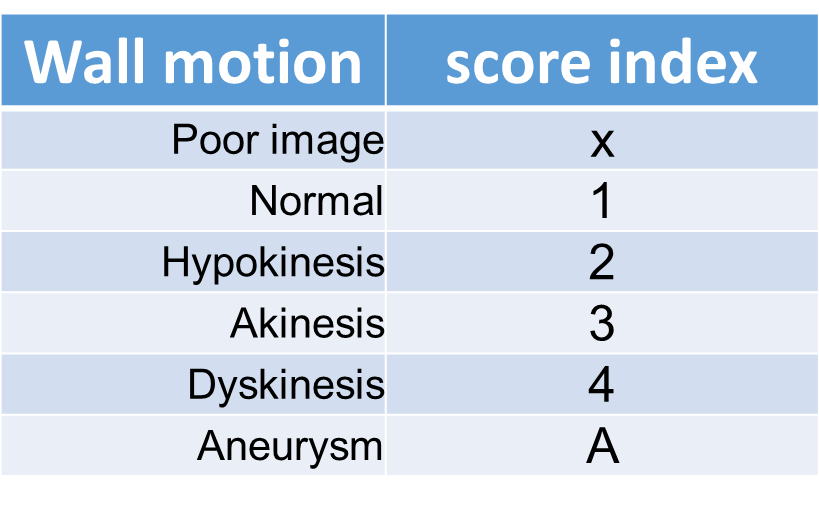 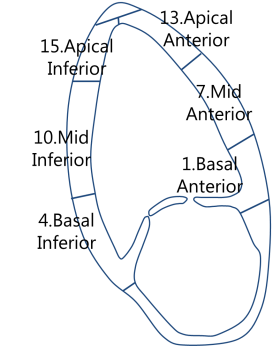 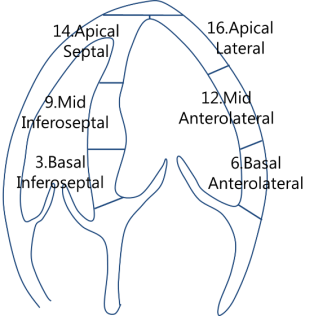 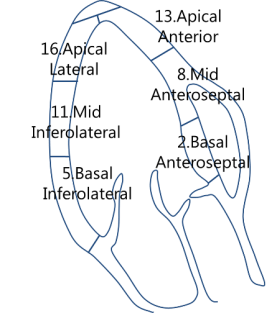 負荷心エコー図壁運動記録用紙
負荷前
負荷中
負荷後
弁膜症レポート
肺高血圧レポート